Welcome to CERN
“Magic is not happening at CERN, magic is being explained at CERN.”Tom Hanks
João BENTO
BE DepartmentPresentation available at http://cern.ch/jbe/CERN/visits
Your visit at CERN
Agenda
30 minutes presentation
10 minutes movie
Visit of 1 or 2 itineraries for 2 hours
	
Other practical informations
Do not hesitate to ask questions
You can take pictures and shoot film everywhere
Microcosm freely accessible from 9am till 5pm (downstairs)
CERN Shop from 11am till 5pm (hall)
Lavatories nearby the Microcosm entrance
Let’s start with a presentation
What?
Why?
How?
So what?
What?
1952
1954
What means «         »?
CERN
C
E
R
N
ConseilEuropéen pour laRechercheNucléaire
OrganisationEuropéenne pour laRechercheNucléaire
European
Council for
Nuclear
Research
European
Organization for
Nuclear
Research
European Laboratory
for Particle Physics
The largest particle physics lab in the world
People
2415	Staff730	Fellows and 	associates200	Students9133	Users2000	External Firm
Annual budgetin 2007982 MCHF (610 MEUR)


External fundingfor experiments
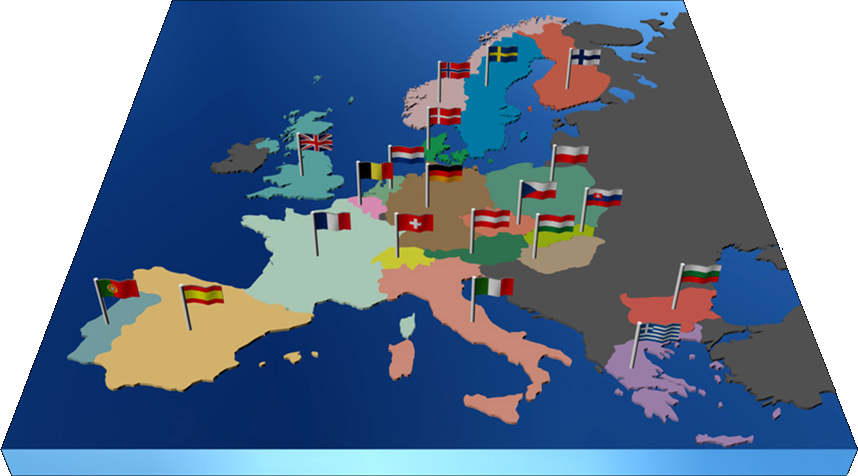 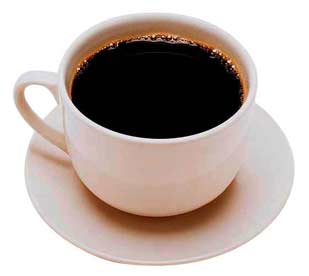 Twenty Member States
Austria, Belgium, Bulgaria, Czech Republic, Denmark, Finland, France, Germany, Greece, Italy, Hungary, Netherlands, Norway, Poland,Portugal, Slovakia, Spain, Sweden, Switzerland, United Kingdom
Eight Observer StatesEuropean Commission, USA, Russian Federation,India, Israel, Japan, Turkey, UNESCO
Why?
Do fundamental research
By answering questions like the structure of matter…
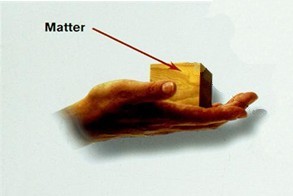 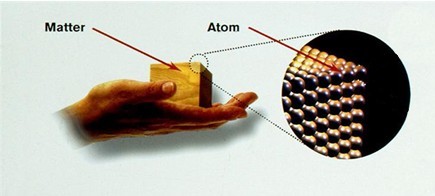 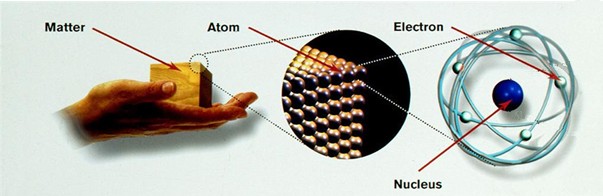 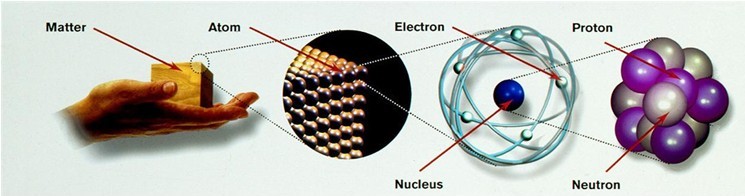 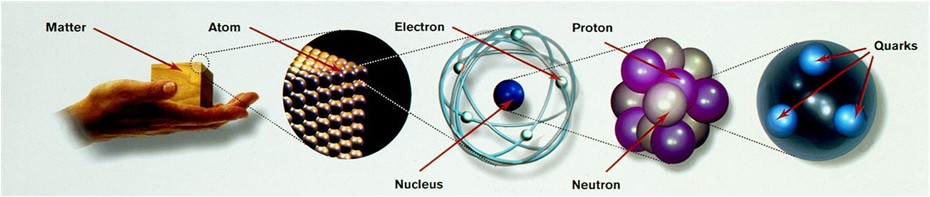 4th - 5th
century
BC
End of  19th century
Beginning of20thcentury
1960s
Checking existing theories: the standard model
LEPTONS
QUARKS
ORDINARYMATTER
ELECTRONNEUTRINO
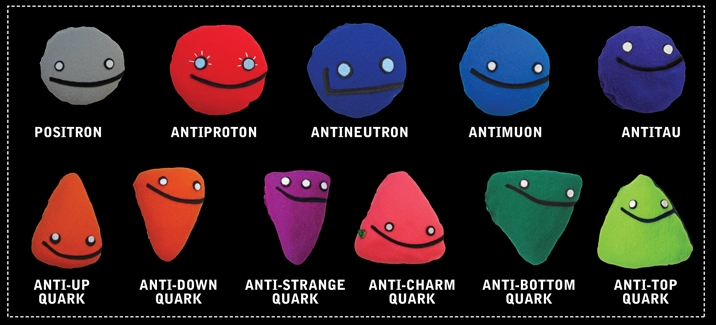 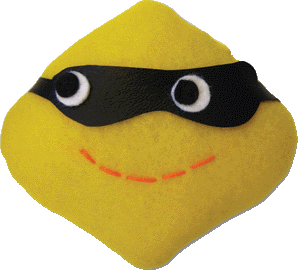 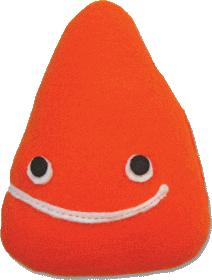 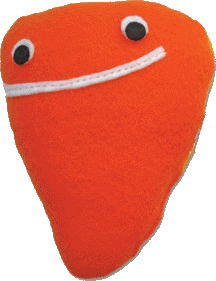 ELECTRON
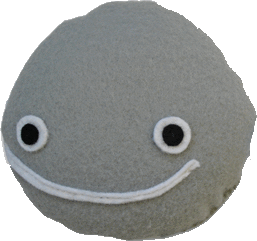 UP
DOWN
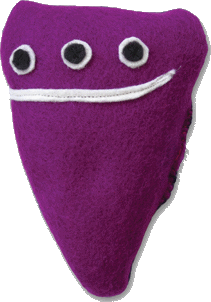 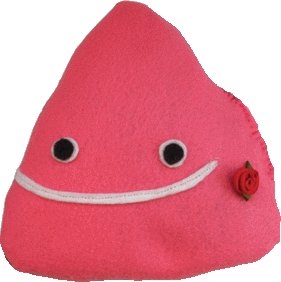 MUONNEUTRINO
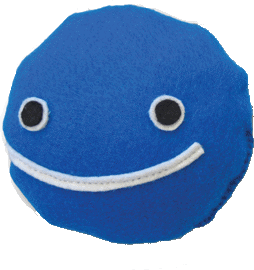 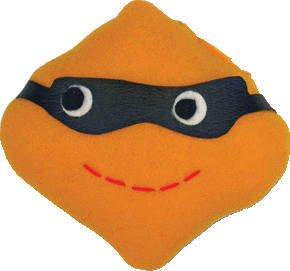 MUON
CHARM
STRANGE
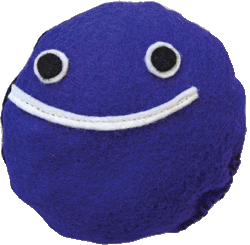 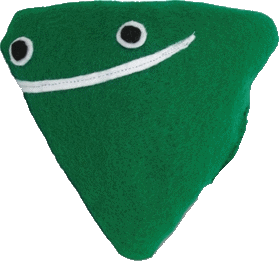 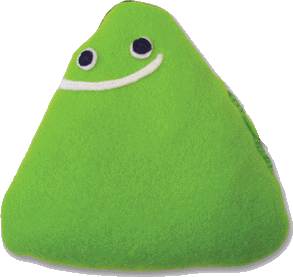 TAUNEUTRINO
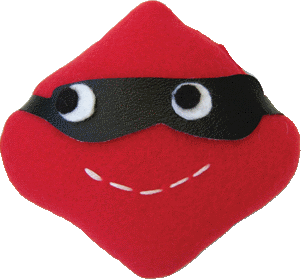 TAU
TOP
BOTTOM
GLUONS


Strong Force
PHOTONS


Electro-Magnetic Force
BOSONS




Weak Force
GRAVITONS




Gravity
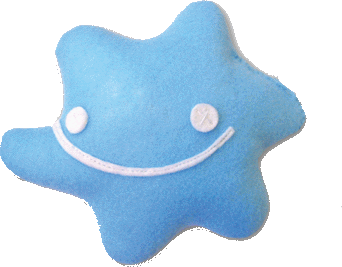 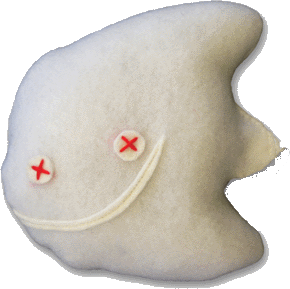 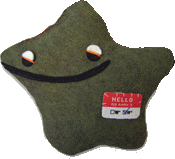 4forces
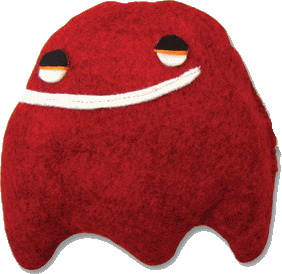 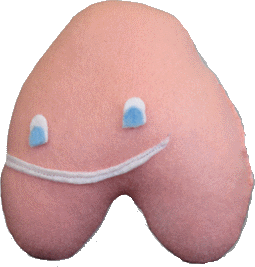 Images: www.particlezoo.net
Answering fundamental questions…
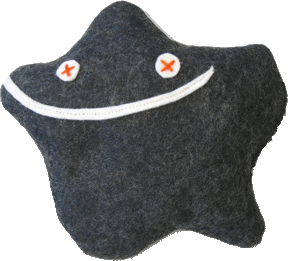 How explain particules have a mass?
Newton could not explain, neither can we…
What is 96% of the Universe made of ?
We can only see 4%of its estimated mass!
Why isn’t there antimatterin the Universe?
Nature should be symetric…
What was the state of matter justafter the « Big Bang » ?
Travelling back to the earliest nstants of the Universe would help…
HiggsBoson
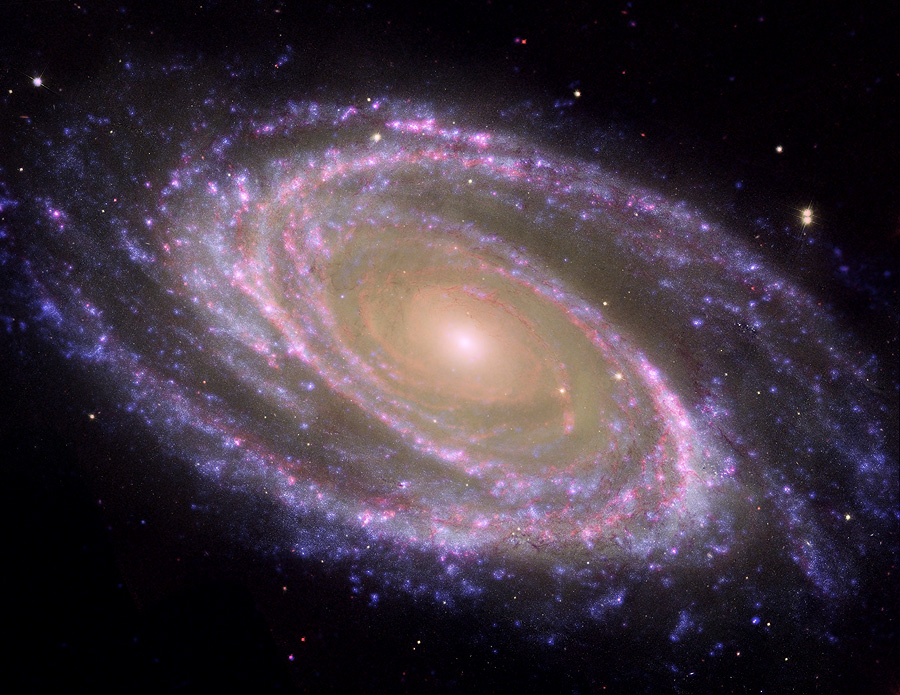 Bringing nations together and educate
Biggest international scientific collaboration
Various students programmes
Over 100 countries
Hundreds of physics institutes
 Half of the world’s particle physicists
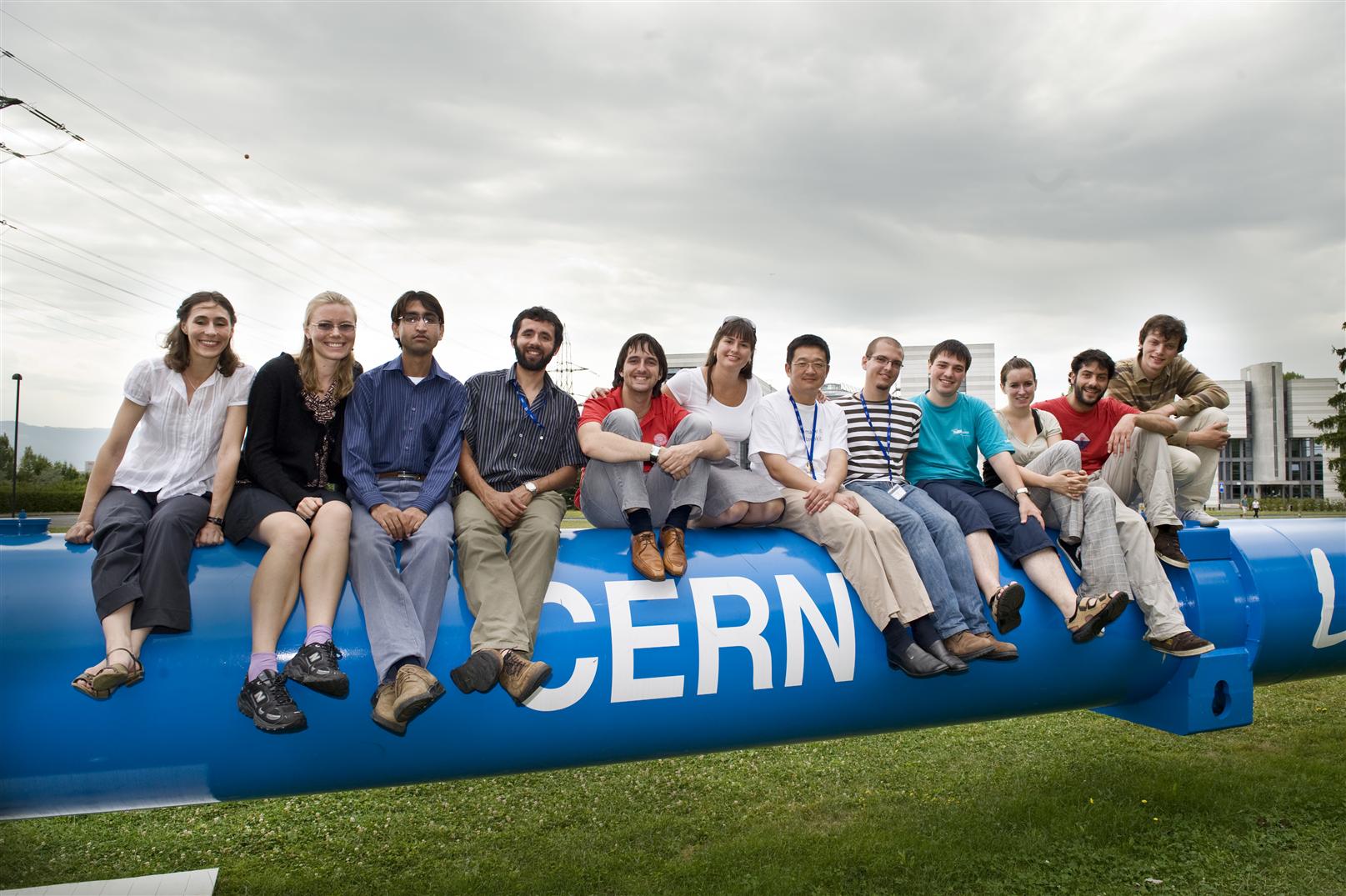 How?
By accelerating and colliding objects…
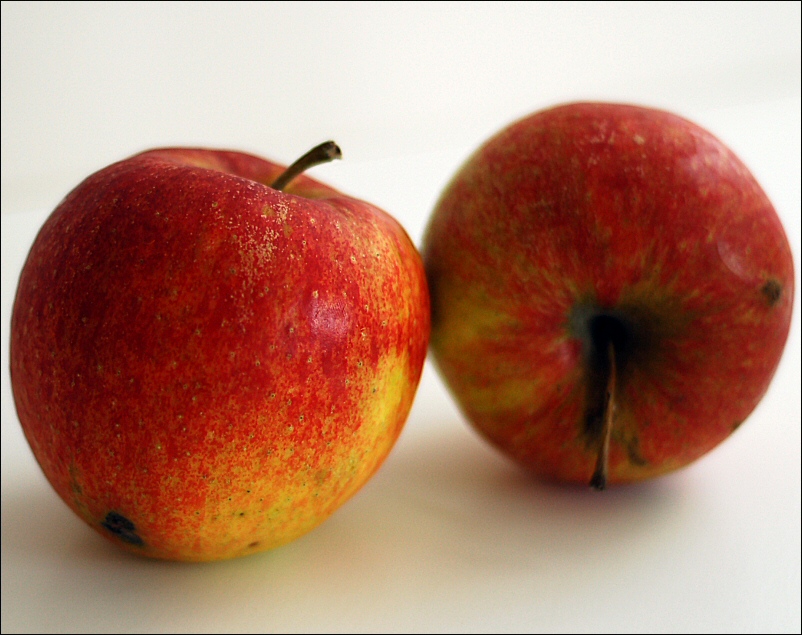 At incredible levels of energy!
E=mc2
CERN’s accelerators chain
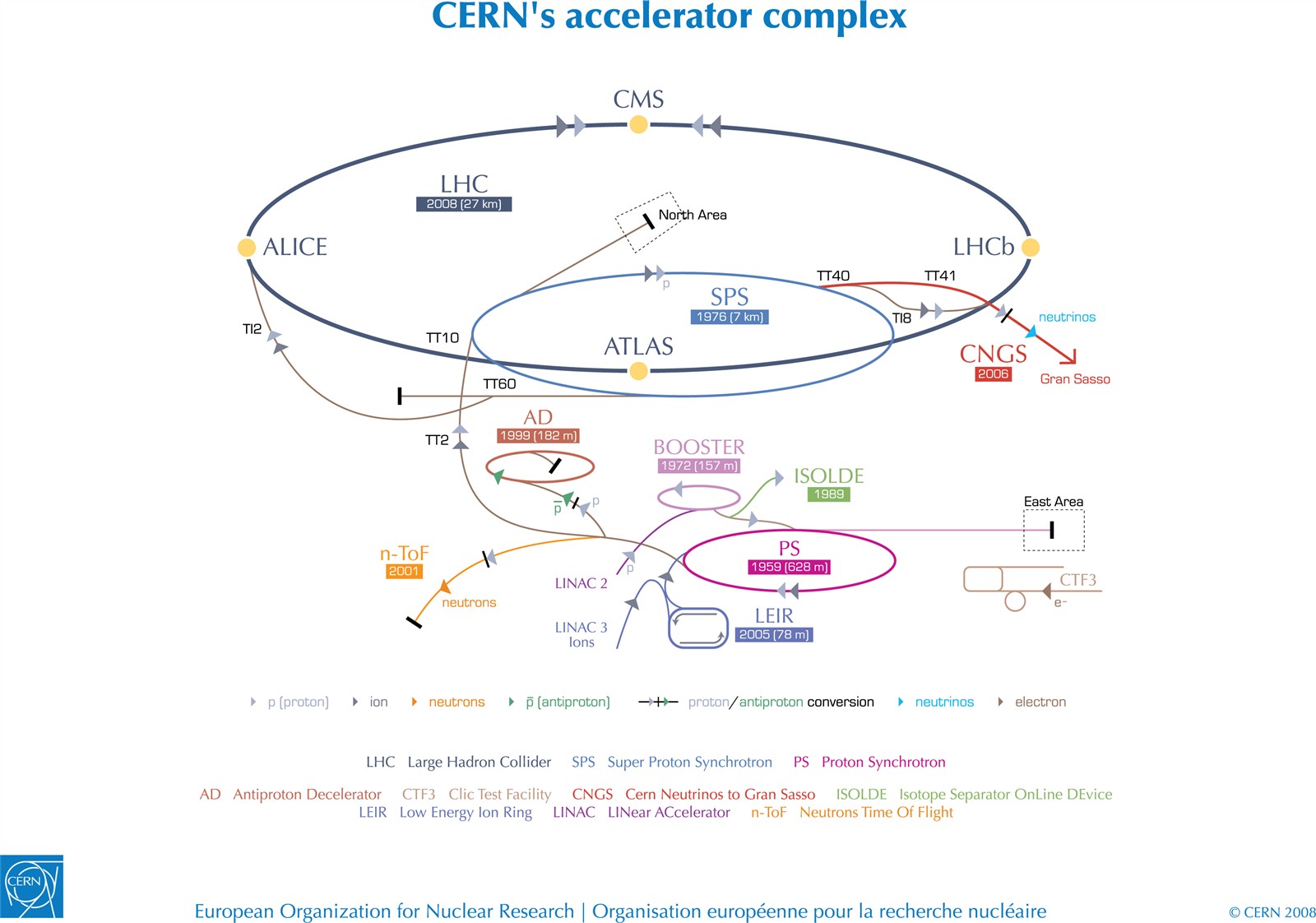 The largest particle accelerators
17 miles (27km)long tunnel

Thousands of superconducting magnets 

Ultra vacuum:
10x emptierthan on the Moon

Coldest placein the Universe: -271° C

	

In safe conditions!
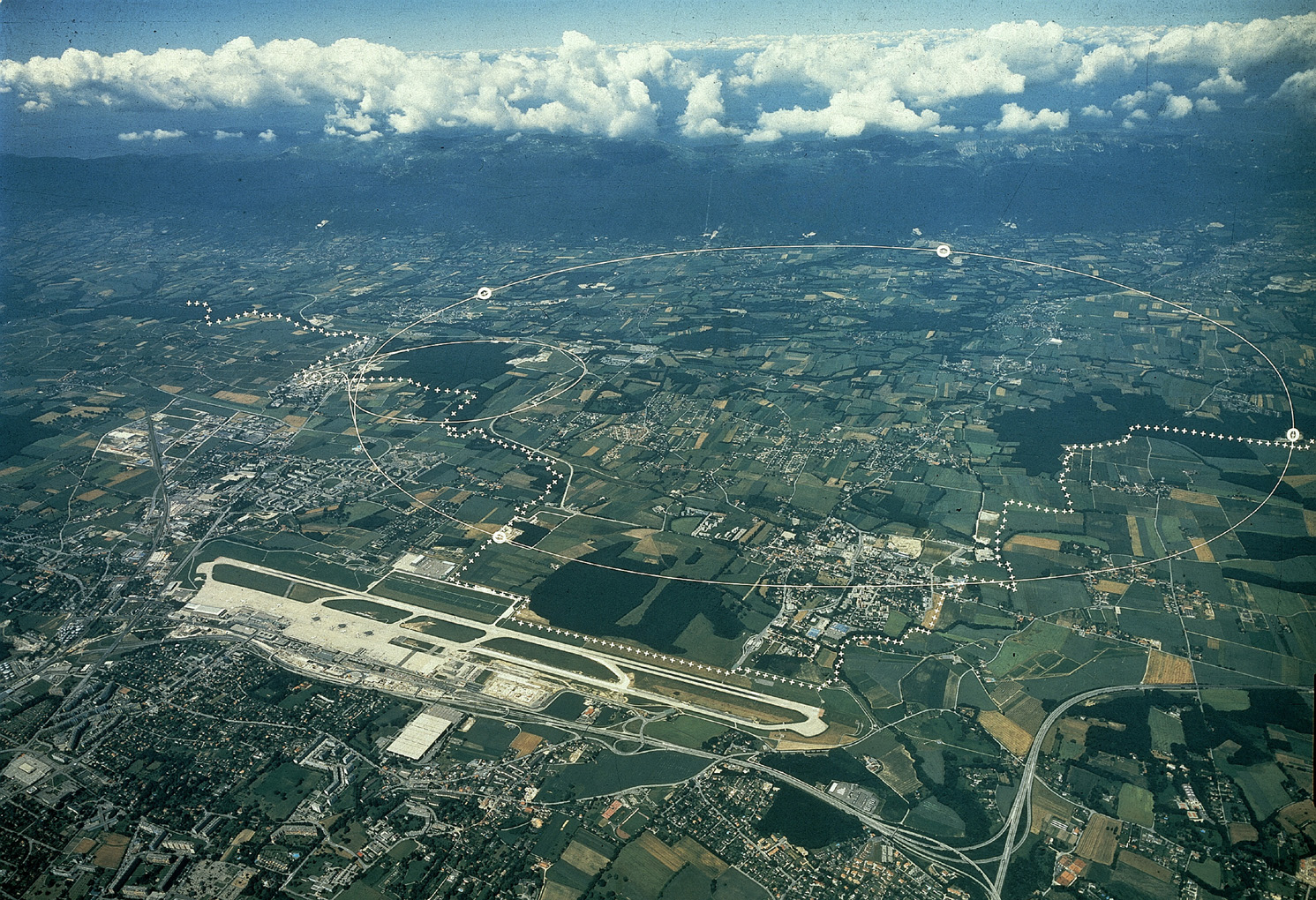 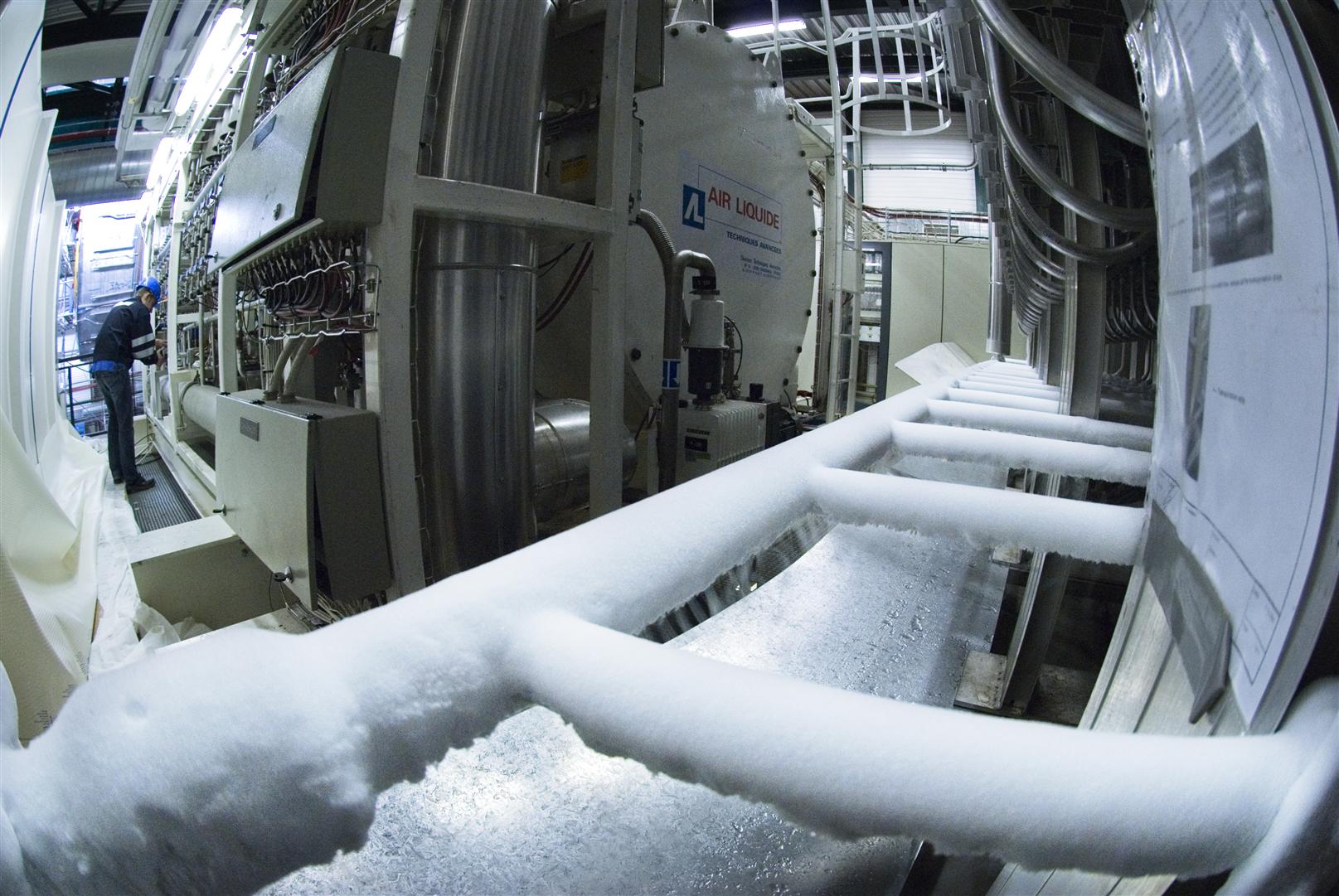 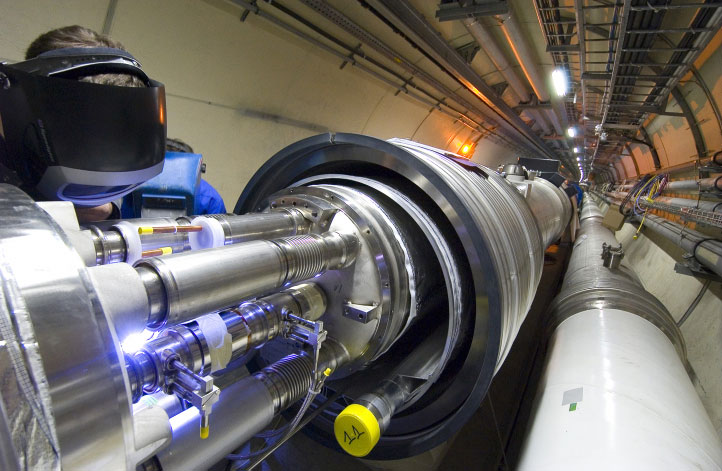 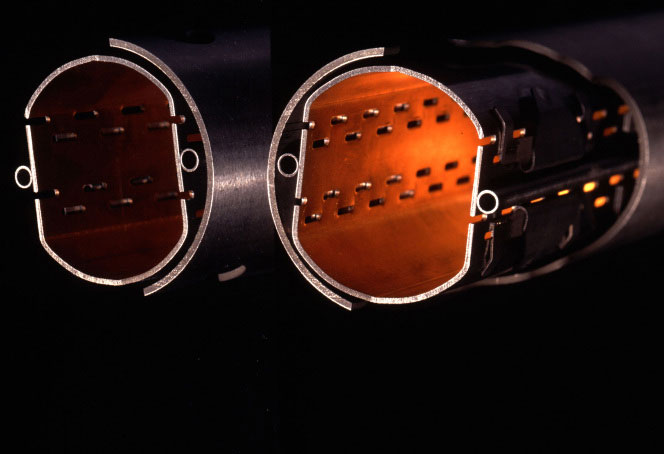 The biggest and most sophisticated detectors
Cathedrals of science100m underground

600 million collisionsper second detected
by hundreds of
million sensors

Thousands of collaborators
for each detector



In safe conditions!
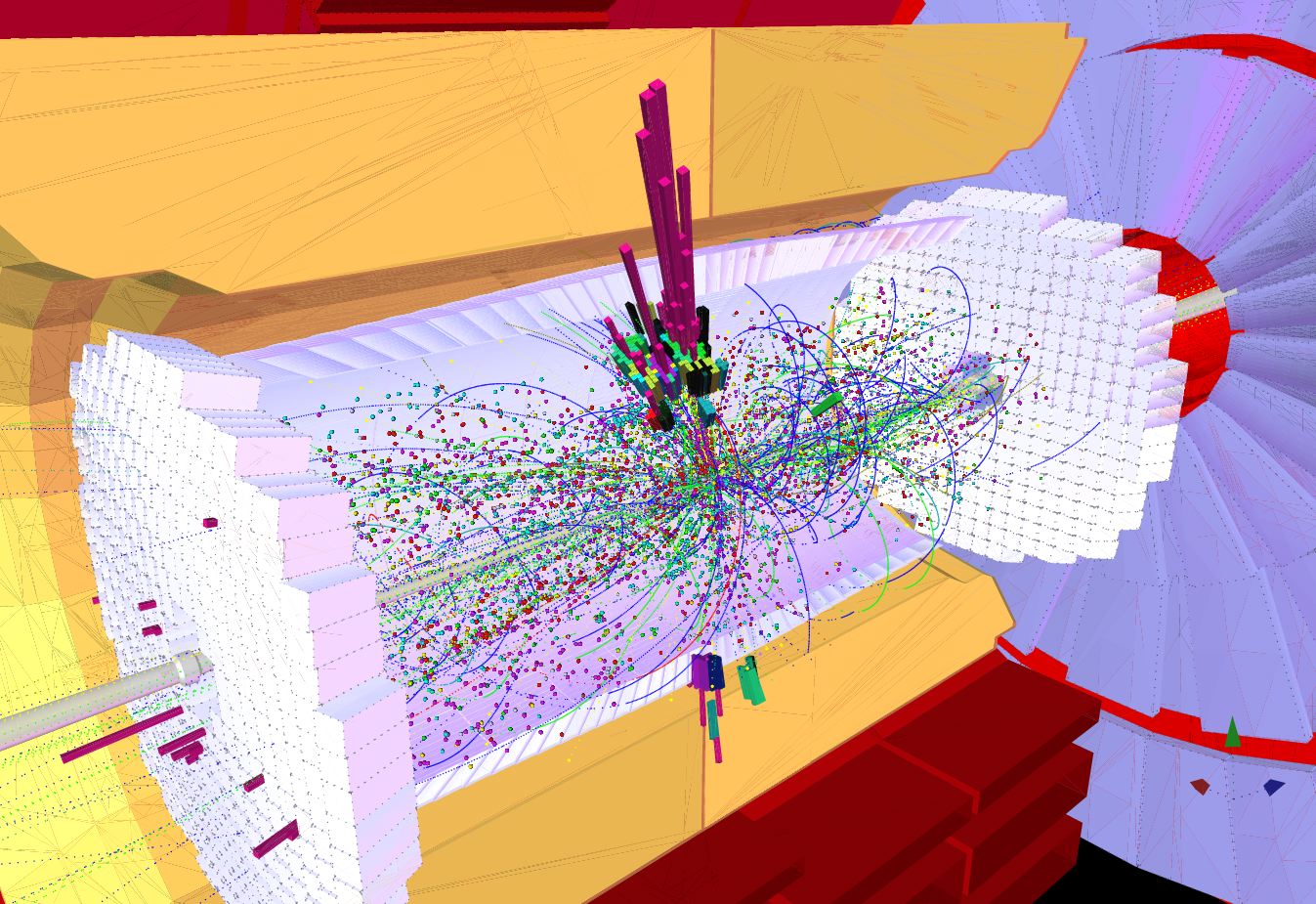 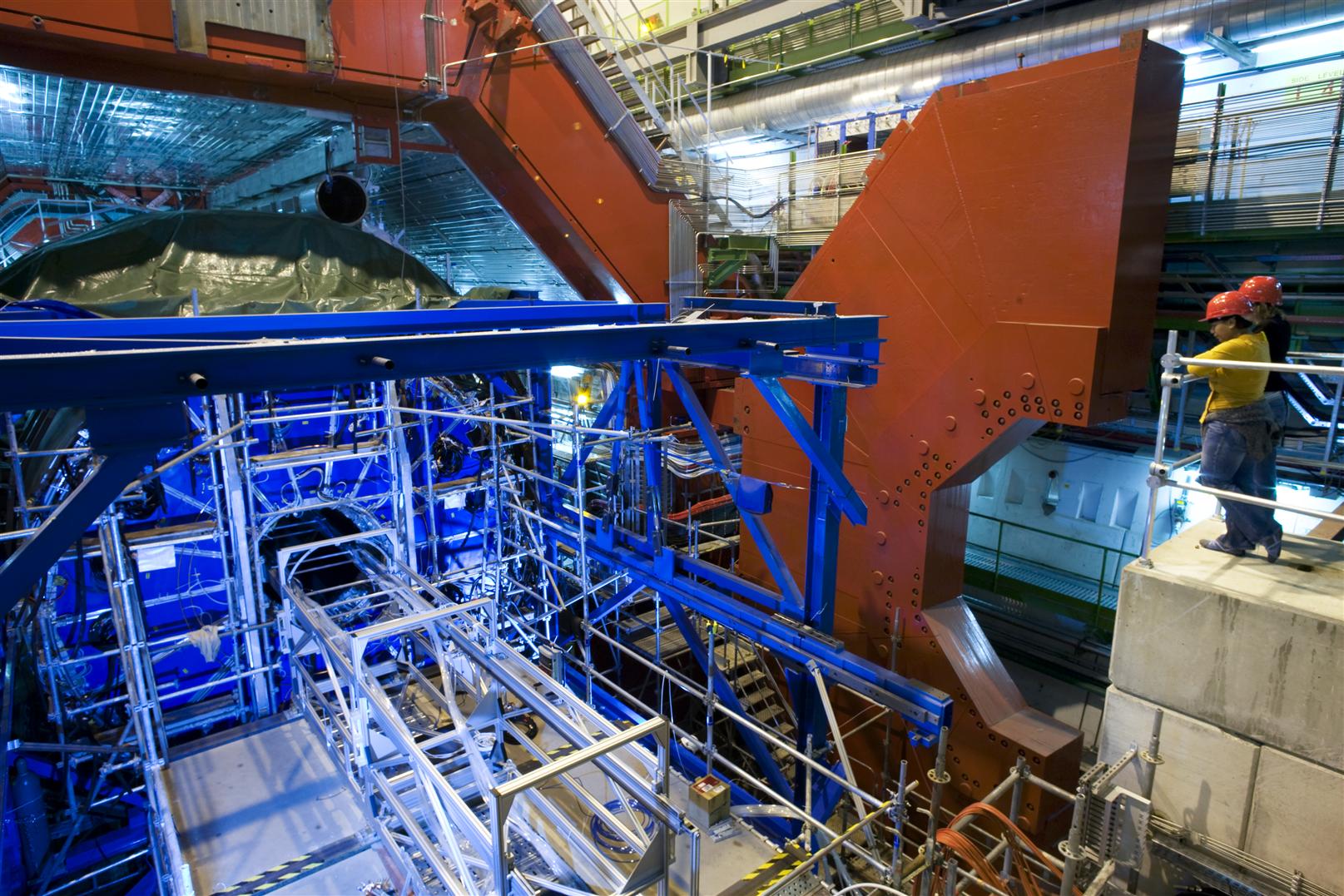 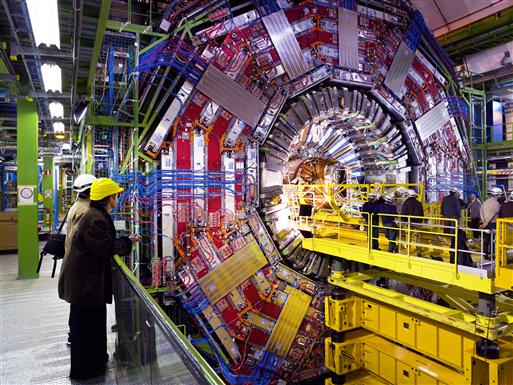 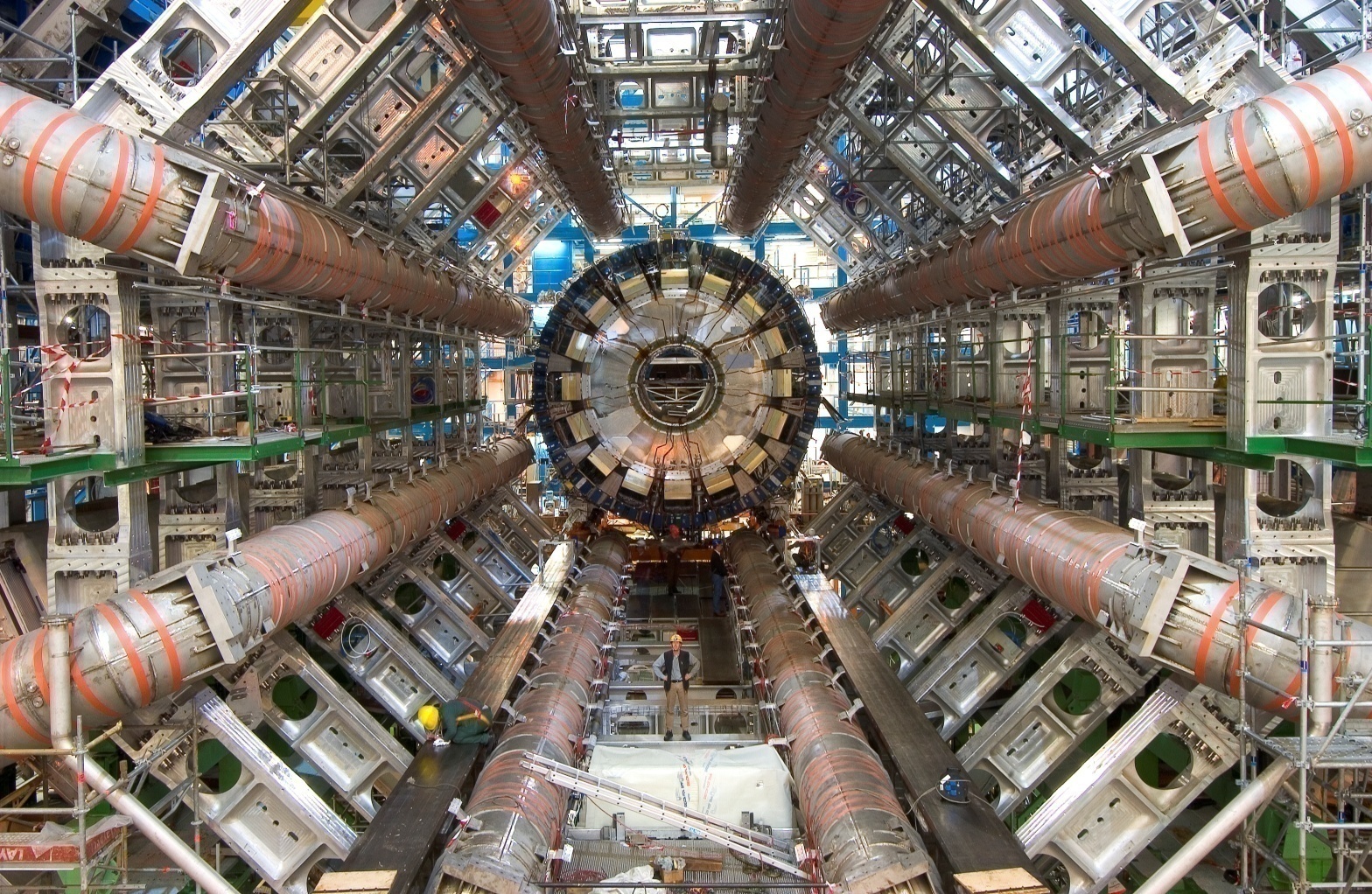 17
The most extensive scientific computing grid
15 Petabytes(15 millions of GB)of data every year

100’000 processors 

200 computer centres around the planet
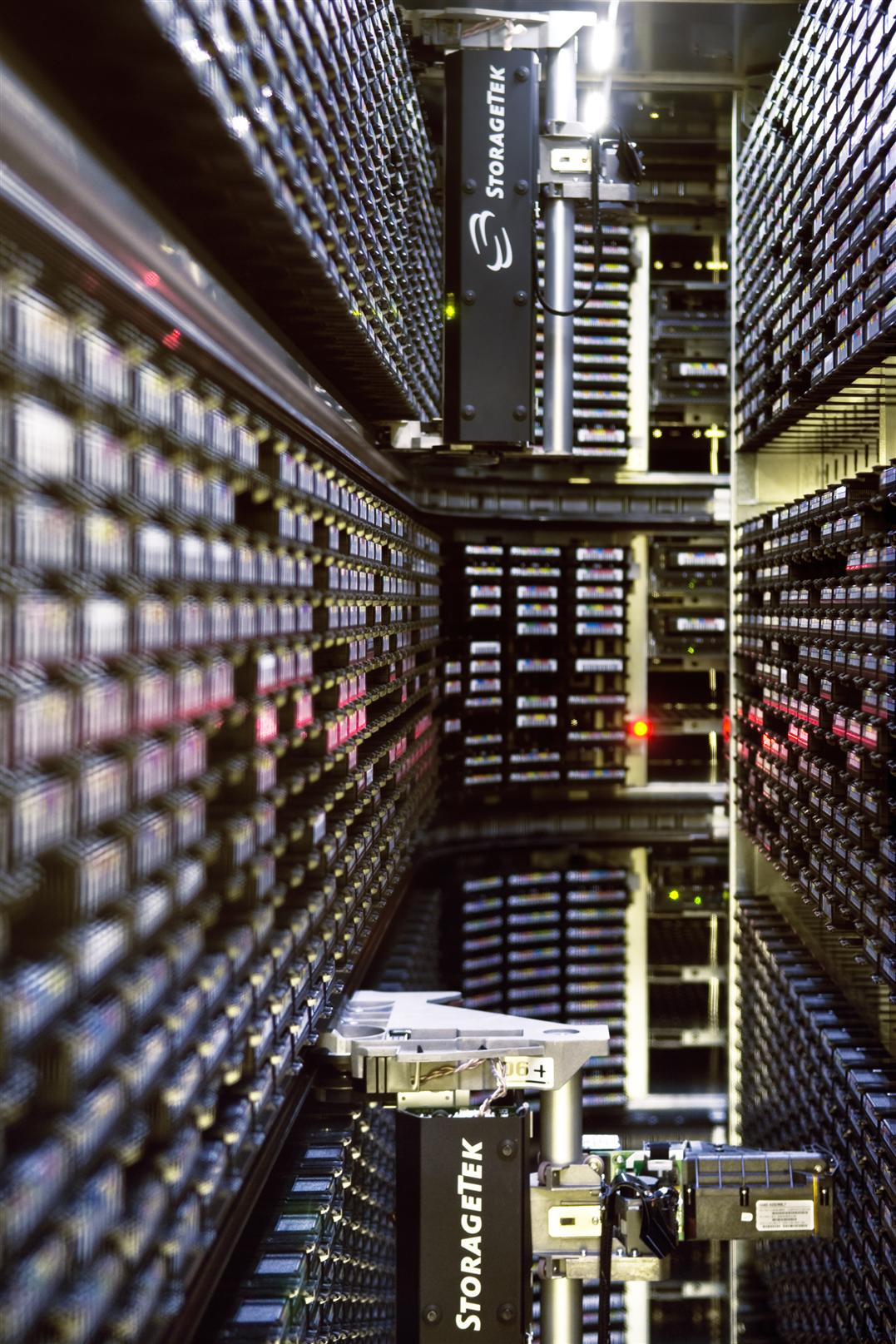 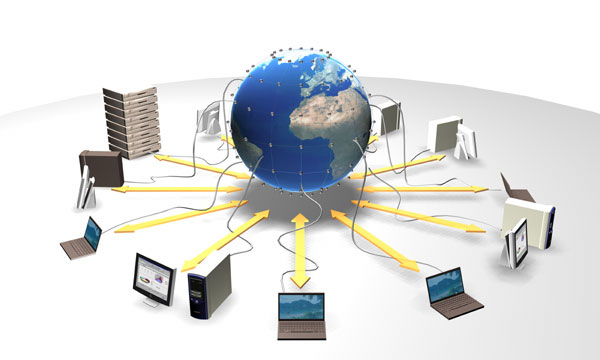 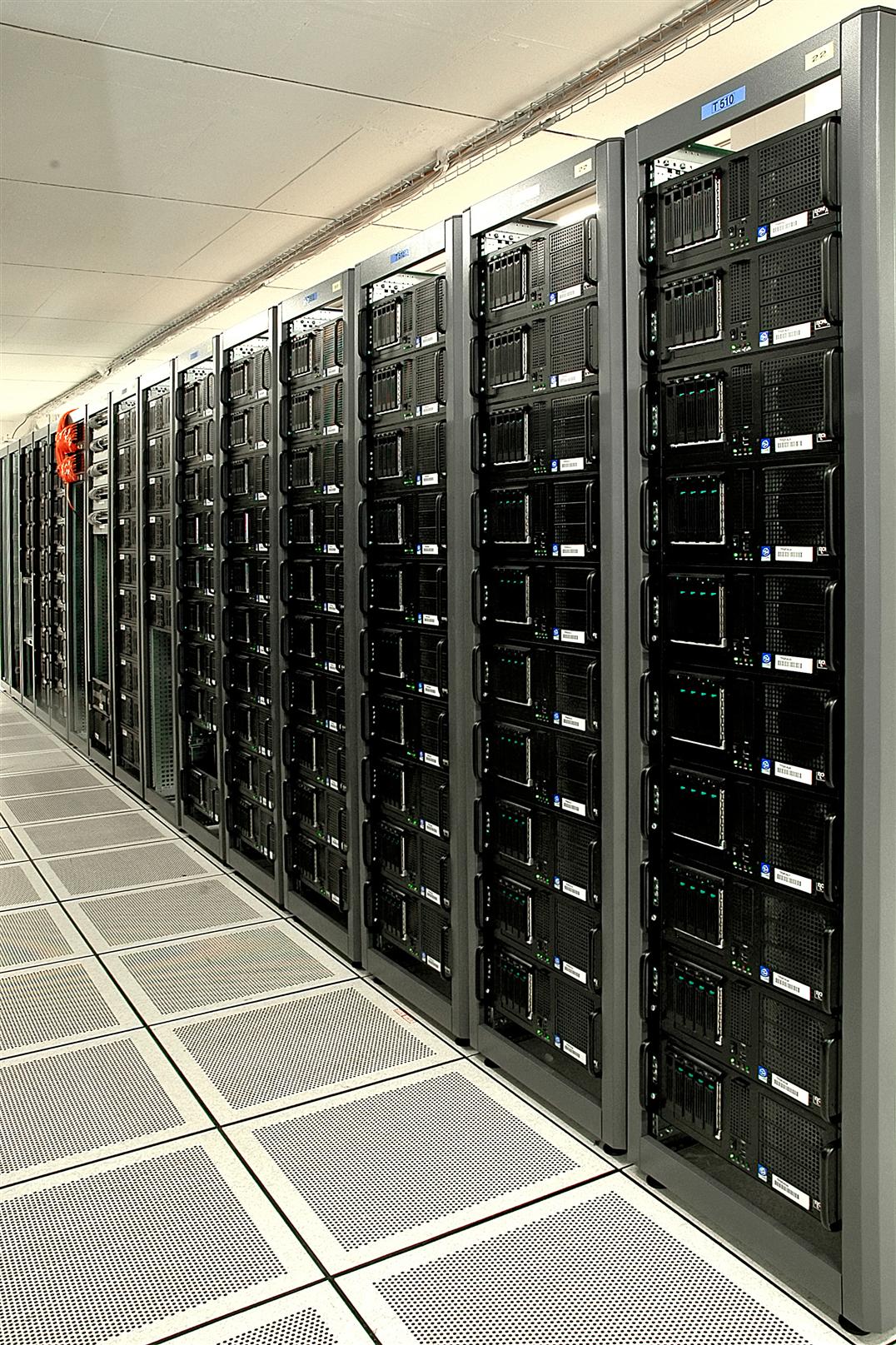 So what?
Practical applications: the World Wide Web
Was developed in the frame of the LHC project in 1989!

Freely given to the World!
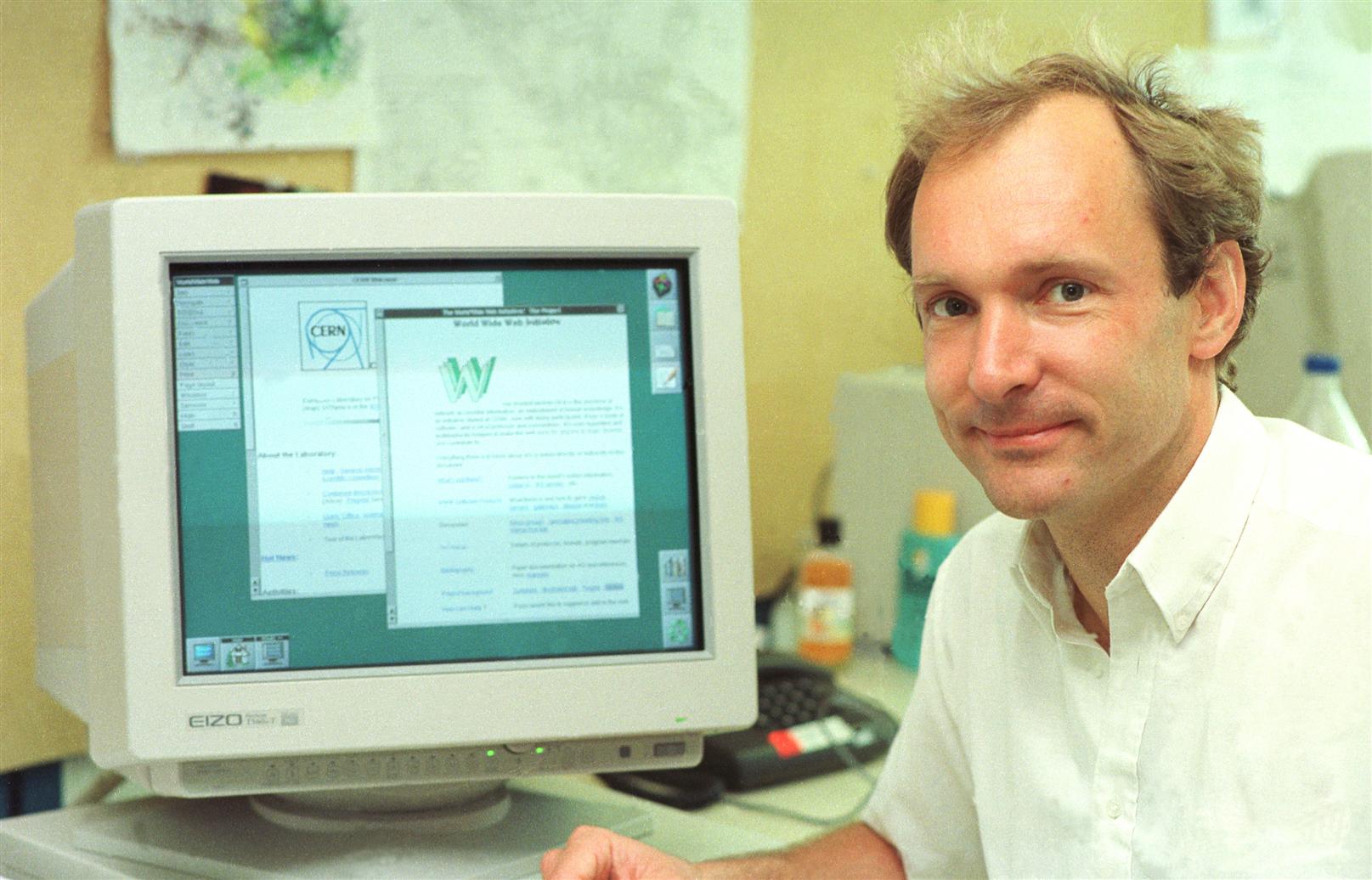 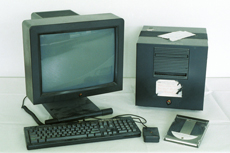 Practical applications: cancer treatment
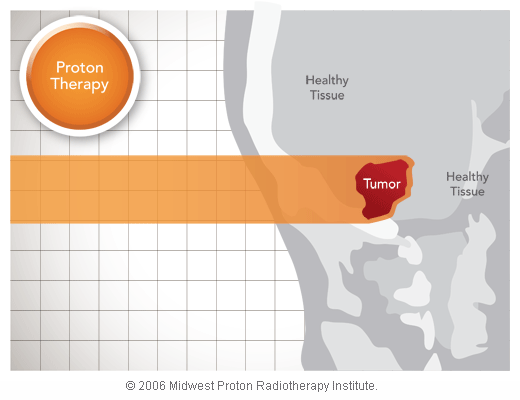 For both detection and cure of cancers

PET Scans

Hadron Therapy
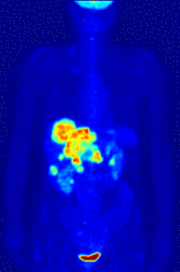 Practical applications: detectors
Scanning trucks in less than one hour without unloading them!
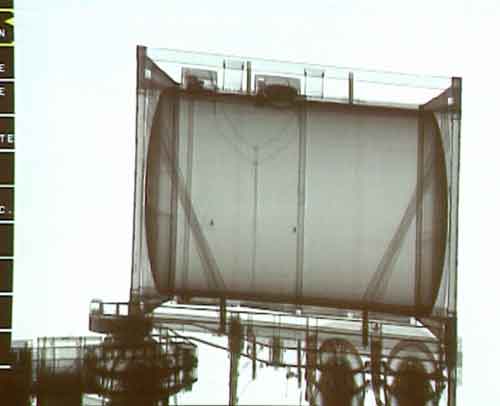 Practicalapplications:using the Grid
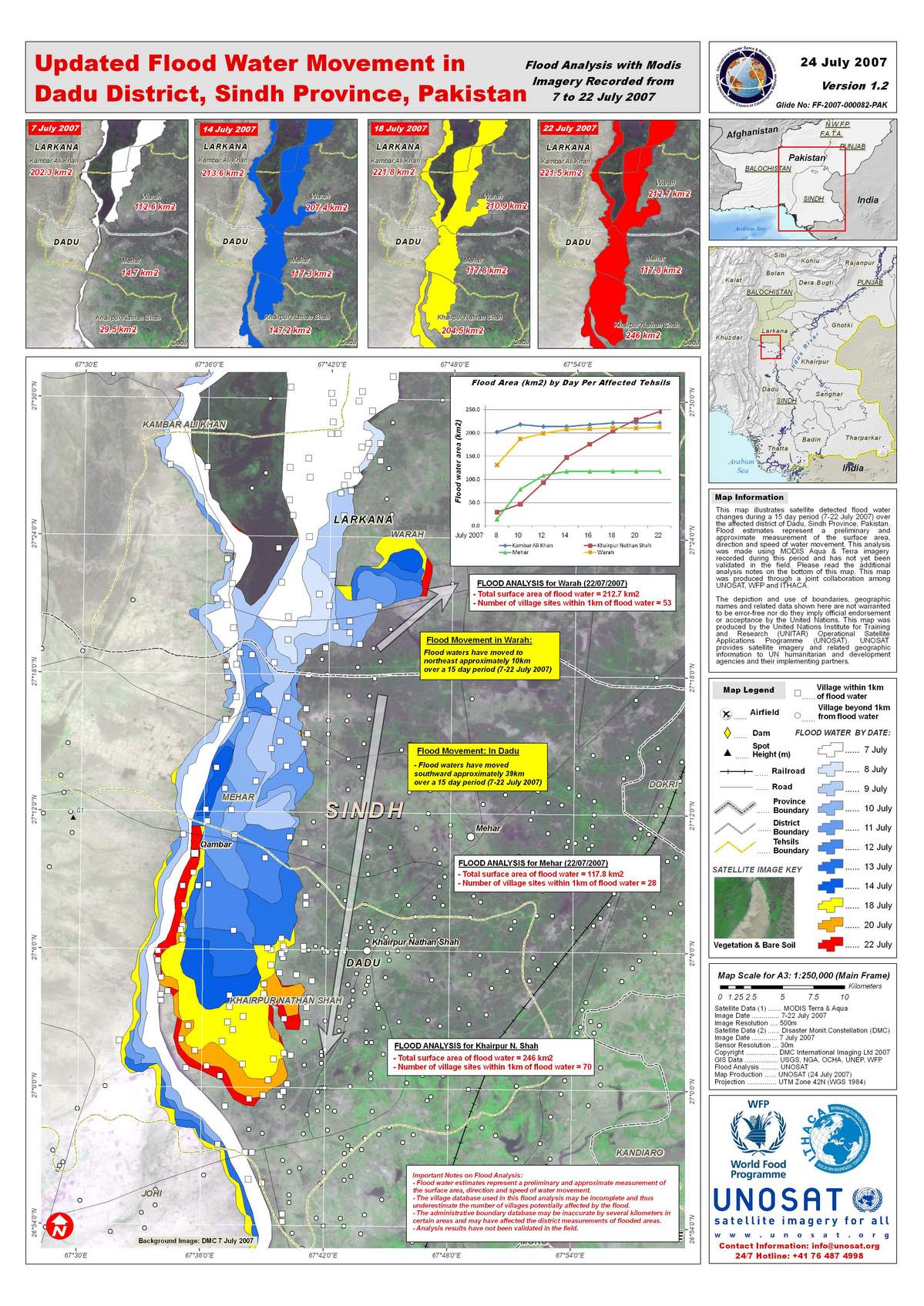 Ultra high-speed processing
of satellite imagery in the
case of natural disasters
And of course… some Nobel prizes!
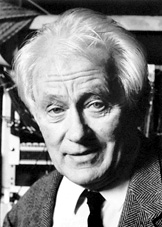 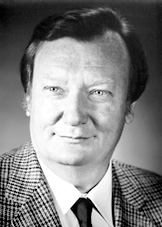 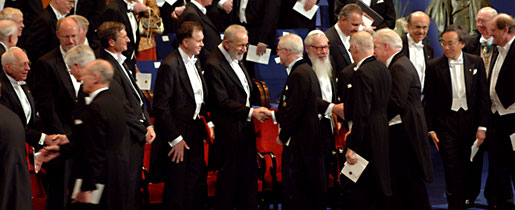 George Charpak


“for his invention and development of particle detectors, in particular the multiwire proportional chamber”
Carlo Rubbia(with Simon van der Meer)

“for their decisive contributions to the large project, which led to the discovery of the field particles W and Z, communicators of weak interaction”
What’s new?
LHC is back since November 2009!
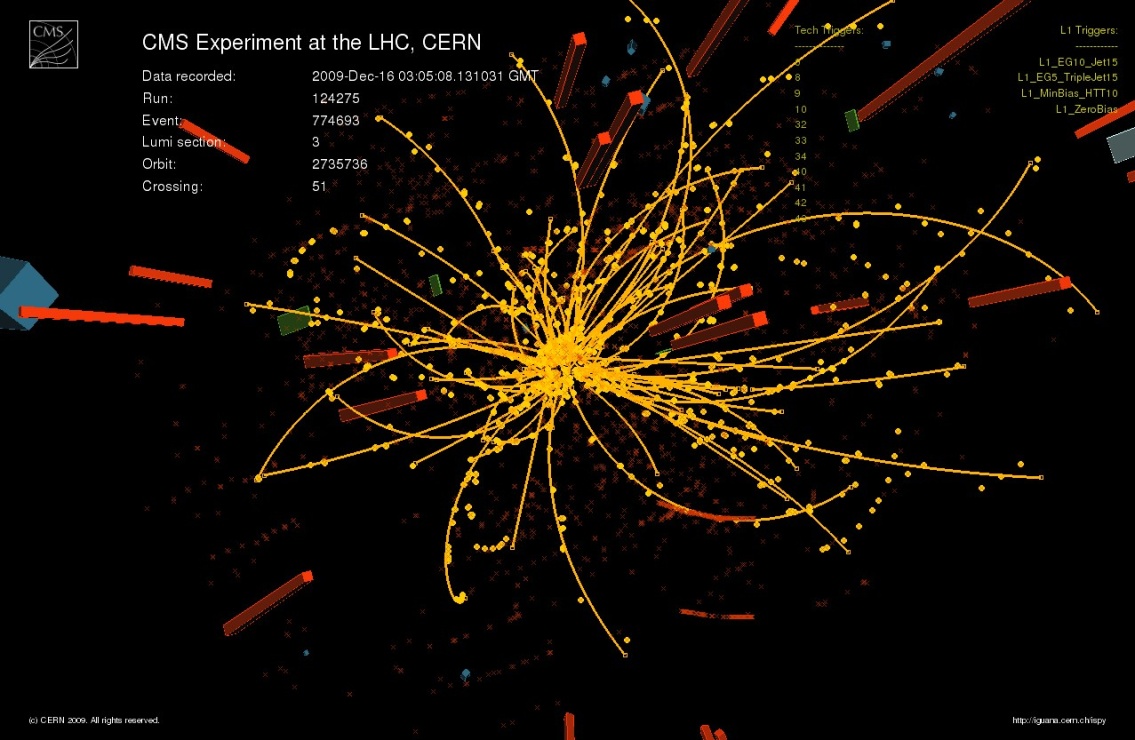 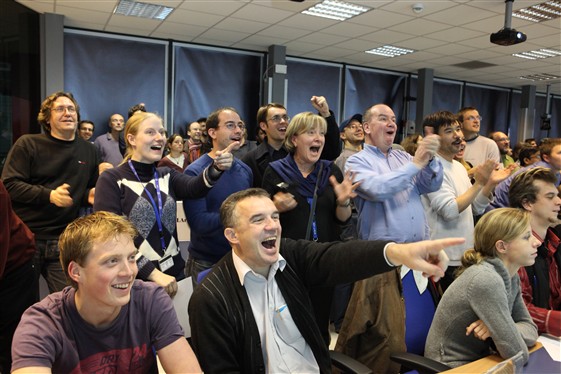 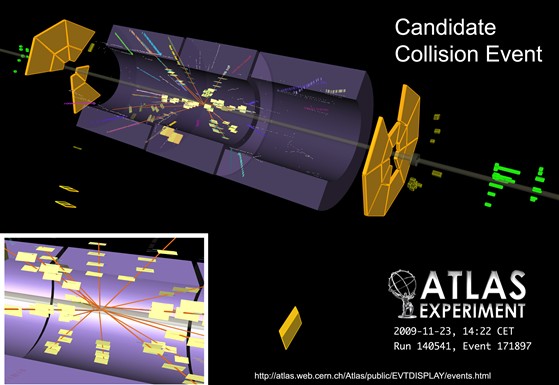 18 to 24 months at 3.5 TeV as from mid-Feb 2010 
  Then long maintenance phase
  7.5 Tev exploitation in 2012?
Conclusion
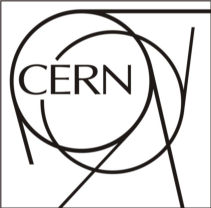 Fundamental research laboratory
 World’s biggest  international scientific collaboration
 Pushing technology to its limits
 Multiple practical applications

Visit our websites:Informations: 	www.cern.ch
CERN TV:	 	www.youtube.com/cernRecruitment:	www.cern.ch/jobs
Thank you!